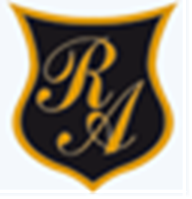 Estrategia de Comprensión Lectora
Segundo básico
Semana  29–30
PROGRAMA DE INTEGRACIÓN ESCOLAR
¿QUÉ SON LAS ESTRATEGIAS DE COMPRENSIÓN LECTORA?
Las estrategias son herramientas o recursos que nos permiten lograr un meta. En este caso nuestra meta será lograr una buena comprensión lectora. 

Al momento de leer cualquier tipo de texto, existen ciertas estrategias que ayudan a comprender lo leído con mayor profundidad. 
Si logras entender y aplicarlas en tus lecturas, tendrás una mayor capacidad de comprender y te ayudaran en todas las áreas del aprendizaje.
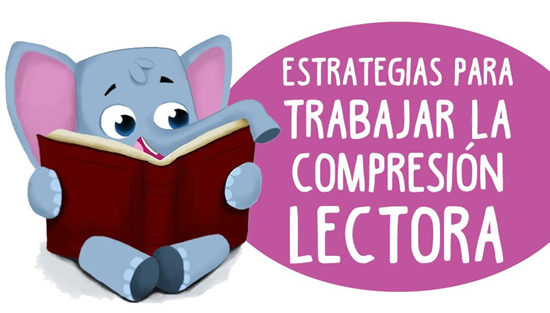 Actividades antes de la lectura
En esta etapa, lo importante es activar los conocimientos previos y formular los propósitos del texto que nos presentan.

¿Qué es activar los conocimientos previos?Es entregar información que ya se conoce sobre un tema.

¿Qué es formular propósitos?Es señalar lo que esperas del texto.
Ejemplo: 
observa la portada del libro y lee el título.
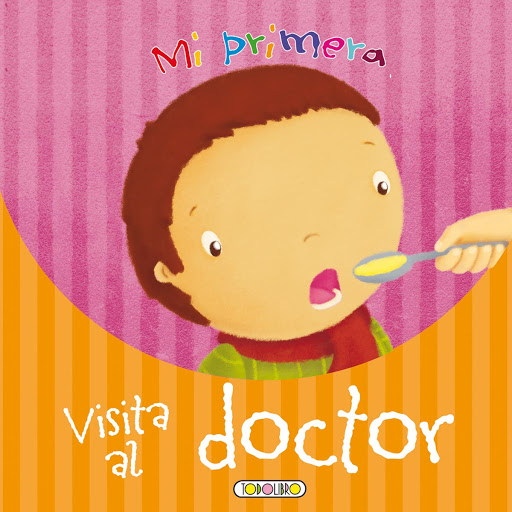 Ejemplo
“Mi primera visita al doctor”
– ¿Has ido alguna vez al doctor?
– ¿Cómo ha sido tu experiencia?
– ¿De qué crees que hablará el tema?La respuesta puede ser: sobre una persona que va al doctor.Todas estas respuestas dependerán de lo que cada uno ha vivido en relación  al tema y lo que conoces respecto de él.

Otra información que puedes inferir o deducir es lo que te entrega visualmente el texto. Esto está relacionado con la estructura de ellos, es decir, reconocer si se trata de una carta, una noticia, un cuento, etc.

En definitiva, en esta etapa de la comprensión lectora, debieras responder  a las siguientes preguntas:– ¿Qué sé de este tema?– ¿Qué quiero aprender
Actividades durante la lectura
En esta etapa, la estudiante se esta enfrentando al texto y comienza a ver si lo señalado en las actividades anteriores concuerda con la lectura.  Aquí comprueba si la información a partir de los conocimientos previos coincide con lo que le esta entregando el texto.
Actividades a realizar durante la lectura
Comenzar a leer y detenerse en el primer párrafo o en la mitad de la historia, para realizar preguntas. 

¿Qué pasara a continuación?

 así la estudiante realizara supuestos sobre el texto.


Contar a otra persona en voz alta lo que se ha leído, así demuestra lo comprendido en el momento.
Ejemplo:  ¿Que pasara con el niño luego de ser atendido por el dentista?
Actividades después de la lectura
En esta etapa, la estudiante esta en condiciones de responder a las siguientes preguntas :

¿Cuál es la idea principal?  

¿Cuáles son las ideas secundarias?
Para organizar la información puedes realizar resúmenes, subrayar las acciones mas importantes, subrayar los personajes principales de un color y los secundarios de otro color.
Elige un texto o libro
y practica las estrategias 
de comprensión lectora
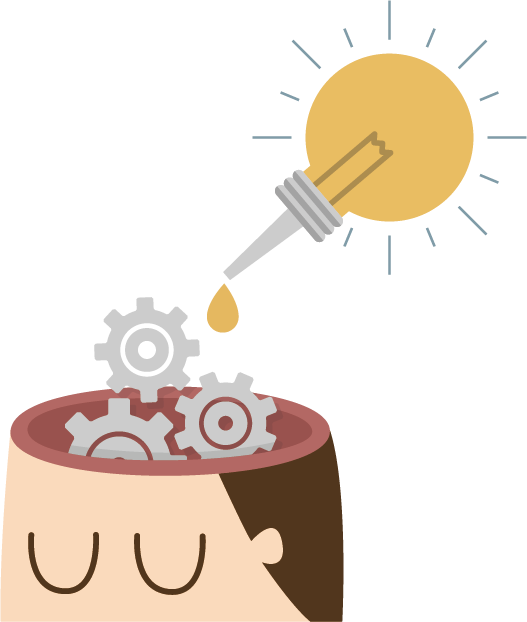 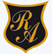 Buen trabajo
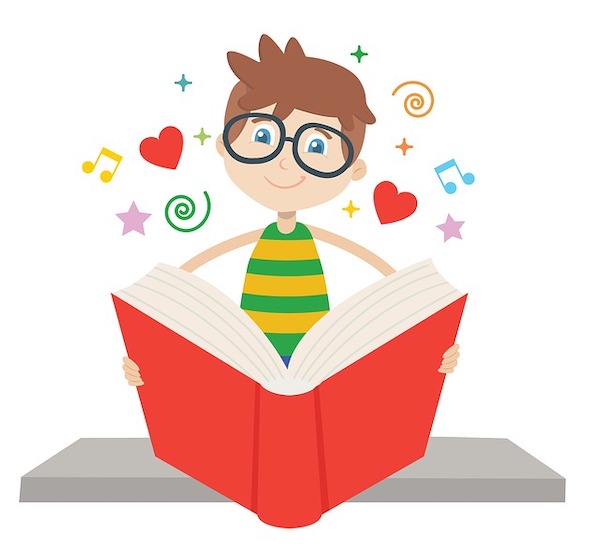 PROGRAMA DE INTEGRACIÓN ESCOLAR